حَرْفُ الفَاء
أُسَمِّيْ الحَرفَ و أُلَوِّنُهُ :
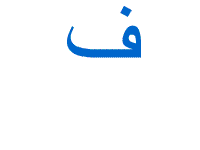 ف
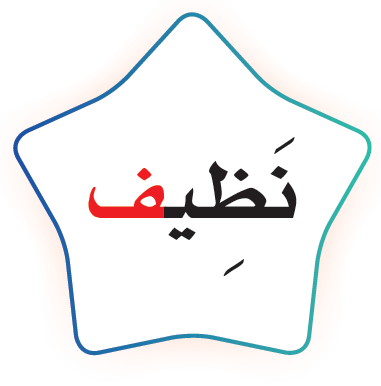 ألاحِظ الصُّوَر و أقْرَأ :
قَالَتْ نُوْرَةُ :
فَصْلِي مُرَتَّبٌ , المَقَاعِدُ مَصْفُوفًةٌ , و الكُتُبُ عَلَى الرَّف , و زُجَاج النَّافِذَةِ نَظِيْفٌ . فَصْلِي أجْمَلُ الفُصُولِ .
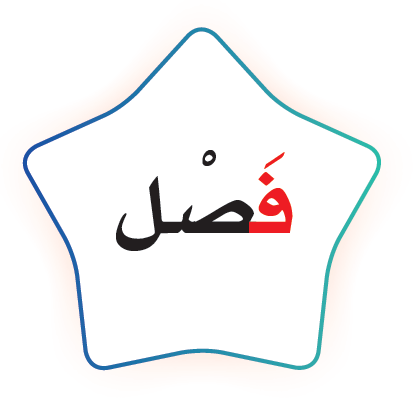 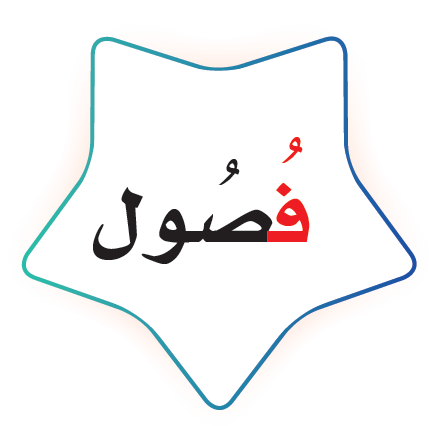 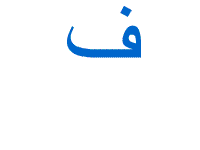 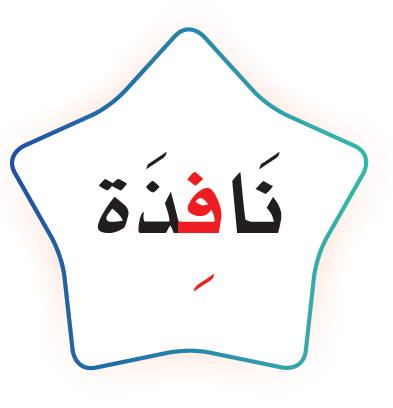 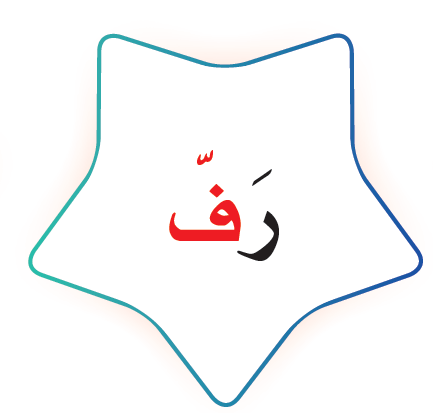 أقْرَأ الكَلِمَات ثمَّ أجرِّد الحَرِف ف :
النَّافِذَة
مَصْفُوفَة
فَصْل
فـِ
ـفُـ
فَـ
أُميِّز بَيِن الصَّوت القَصِيْر و الصَّوت الطَّويْل (المَدْ) :
صَوْت قَصِير لِعَدَم وُجُود مَد
فِـ
فِيـ
فُو
فُـ
فَـ
فُا
صَوْتْ طَوِيْل لِوُجُود مَد
أُلاحِظ كِتَابِة الْحَرْف :
أُحَاكِي فَوَّازاً باسْتِخْدَام أُسْلُب النَّفِي (لَا):
أنَا لا أُوذِي الحَيوانَات
أنا لا ألْعَب 
بالنَّار.
أنا لا ألعب بالكُرَة فِي المَنْزِل .
أنَا لا ألْعَب فِي الشَّارِع .
هَذِهِ سَيَّارَةٌ
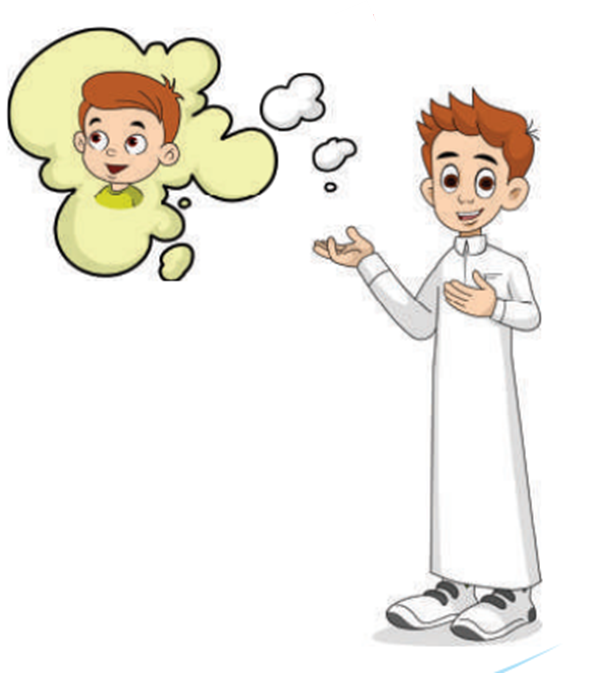 أنَا لا أتنصَّت عَلَى أحد
أَرْسُمْ دَائِرَة حَوْلَ الحَرِفْ ف ثمَّ اكْتُبُهُ :
فَرِحَ
خَرُوف
فَقِيْر
حَفْل
ف
فَـ
فَـ
ـفْـ
الْفِيلَ
صَادَ بَدْرٌ الفِيْلَ
أرَتِّبُ الكَلِمَات الآتِيَة لأُكَوِّن جُمْلَة مُفِيدَة :
بَدْرٌ
صَادَ
أُحَلِّل الكَلِمَة , ثُمَّ أكْتُبُهَا عَلَى مِثَالِ السَّطْر الأوَّل :
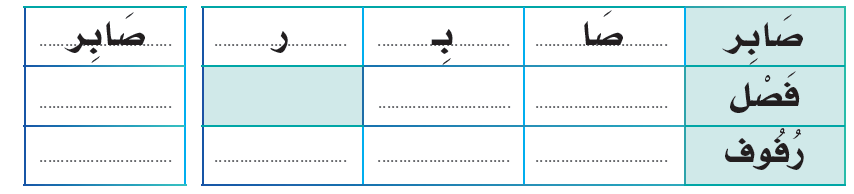 فَصِل
ل
فَصْـ
رُفُوْف
فُو
ف
رُ
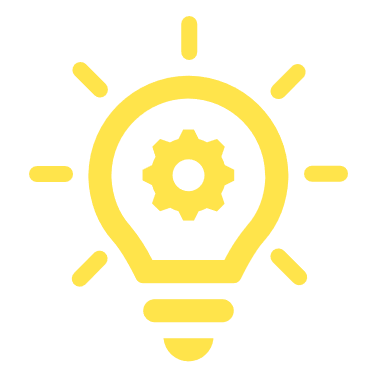 إِثْرَائِيْ
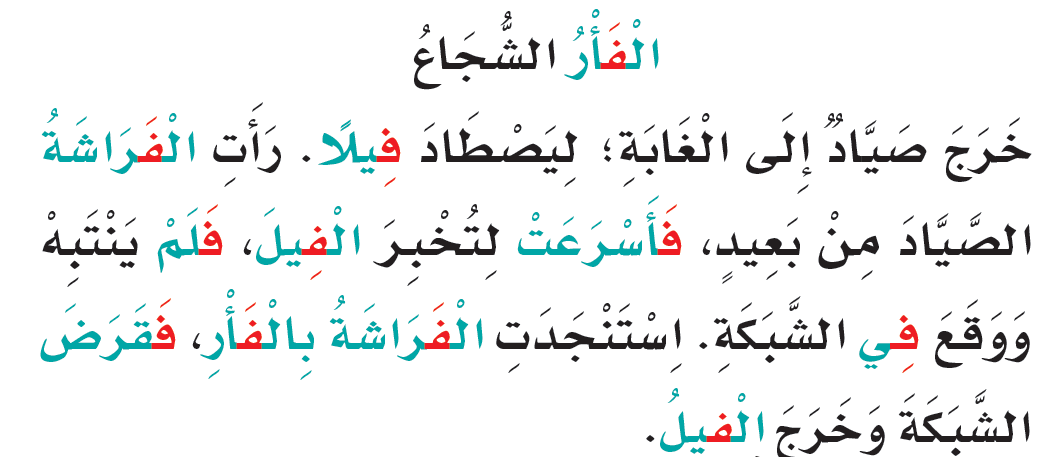 سّيّبْقَى الفِيْلُ مَحْبُوسَاً فِي الشّبّكة و يأخذُهُ الصَّيادُ .
انتهى الدرس